10.3 Continuity
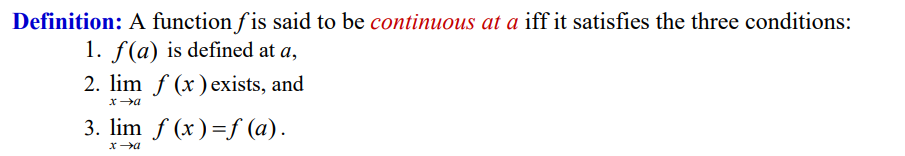 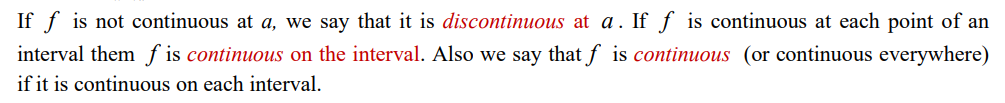 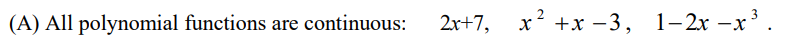 Example 1 – Applying the Definition of Continuity
Show that
is continuous at 7.
so f is defined at
Solution: First,
thus, f has a limit as
Second,
Therefore, f is continuous at 7.
Third,
is continuous at
Show that
Solution: The function g is defined at
Also,
Therefore, g is continuous at
(B) Types of discontinuity
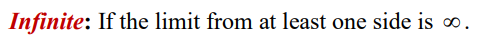 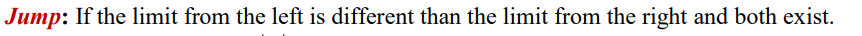 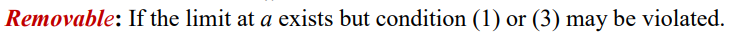 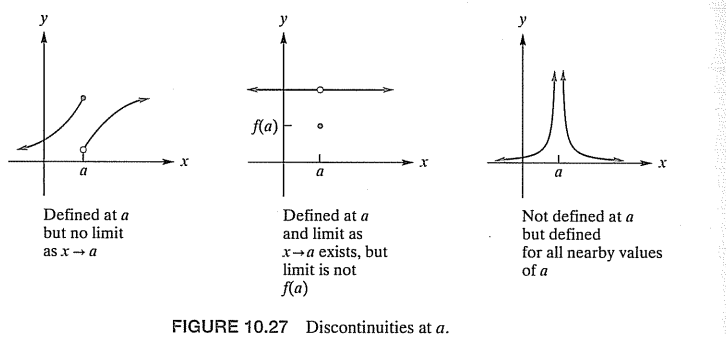 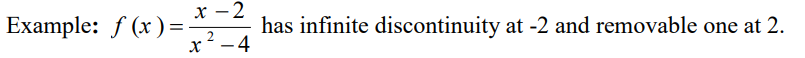 but f(2) undefined
Infinite discontinuity
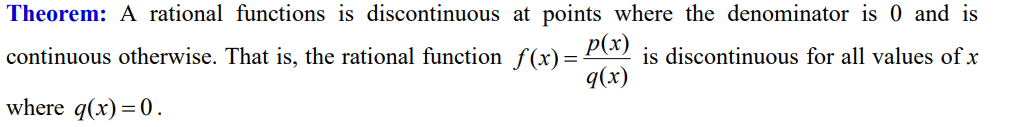 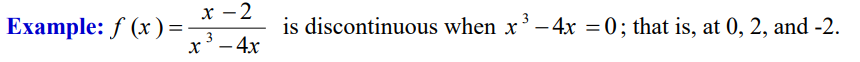 Removable discontinuity at 2,but not removable at 0 and -2
(C) Discontinuity in compound functions
Example
For each of the following functions, find all points of discontinuity.
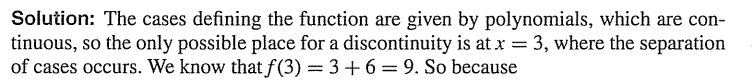 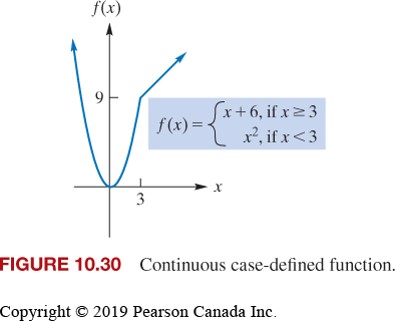 We can conclude that
and the function has no points of discontinuity.
b.
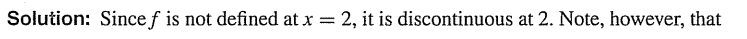 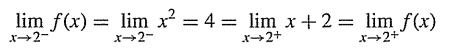 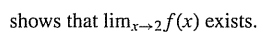 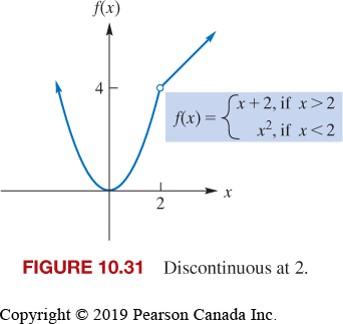 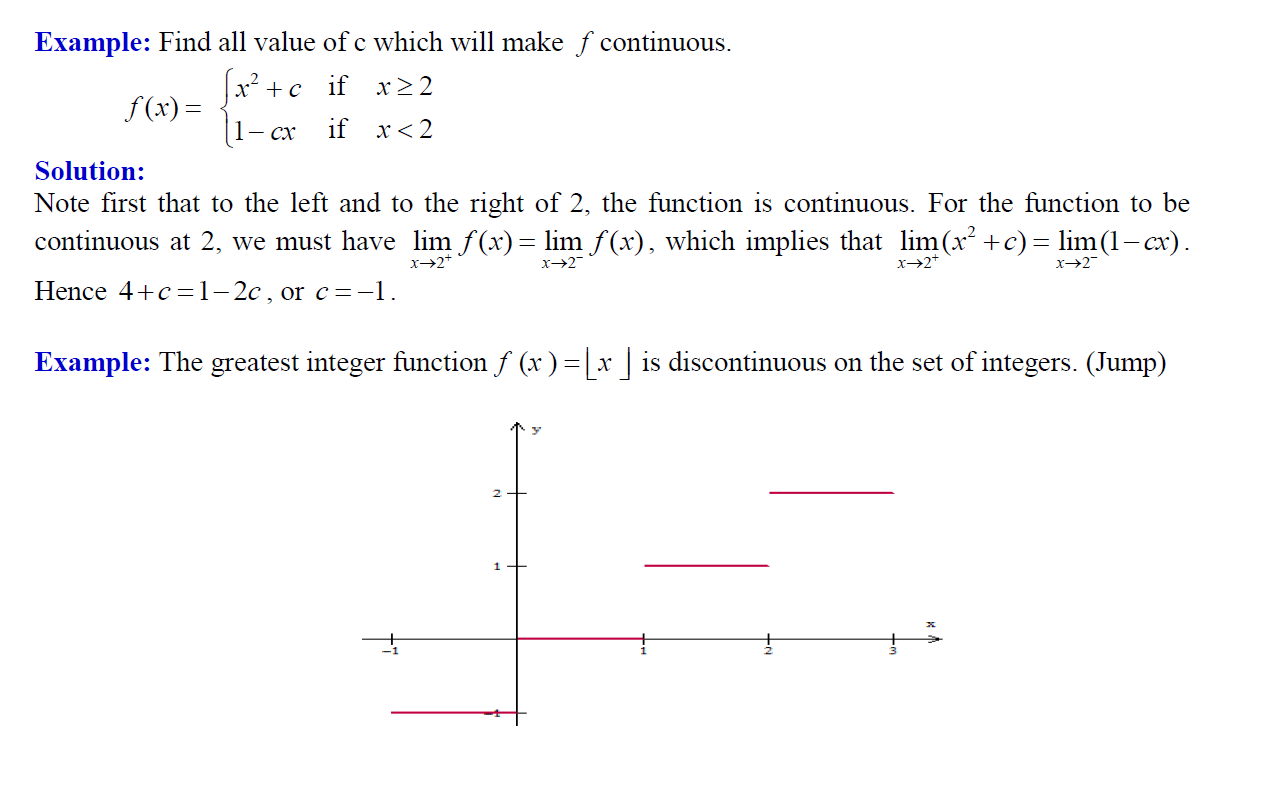 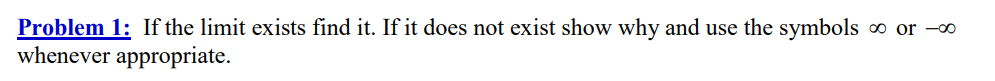 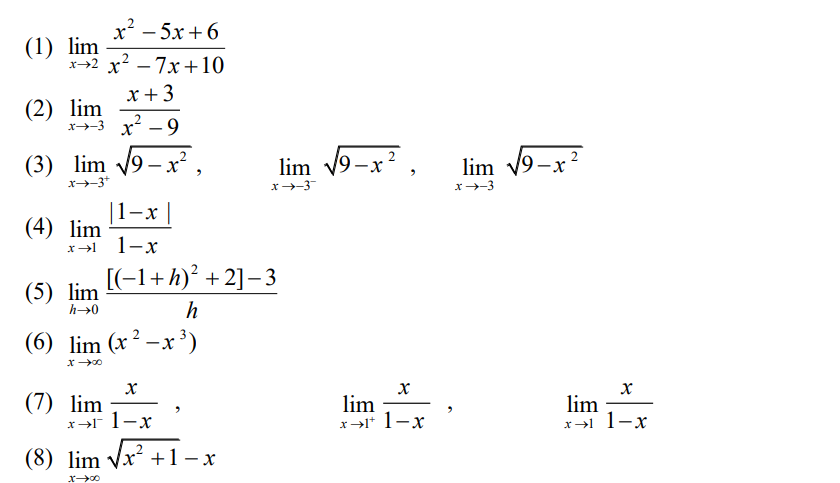 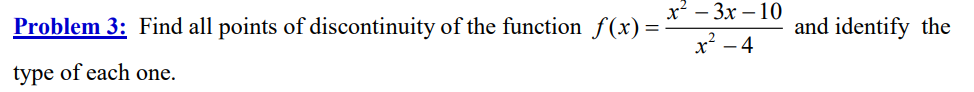 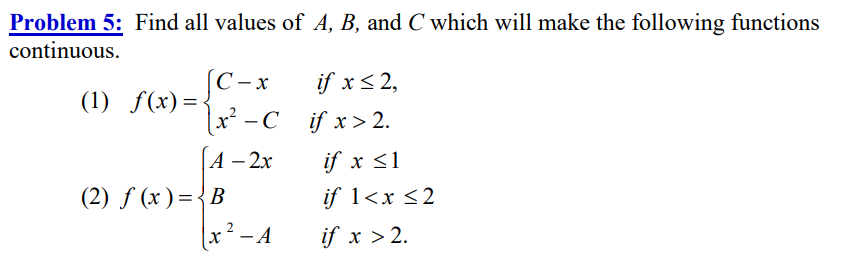